Electrical CircuitsEEE 1131
Course Teacher
মোঃ সাফিউল ইসলাম
Assistant Professor, Dept. of EEE, KUET
Email: shafiul.islam41@gmail.com
Syllabus
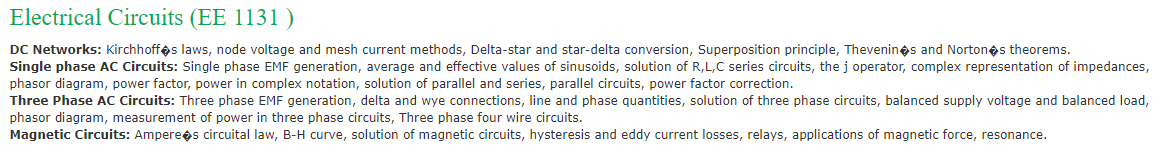 Syllabus
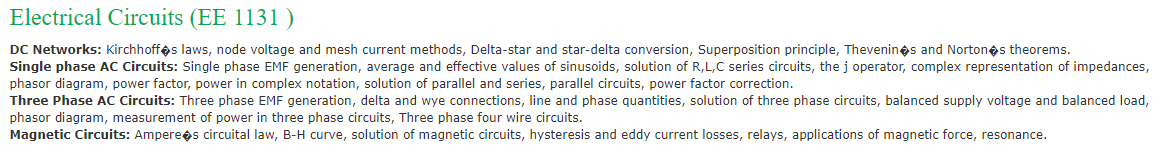 Introduction
Topics:
Network terminology
Voltage
Current
Independent and Dependent sources
Cont.
Resistance
Basic laws
Ohm’s Law
KVL
KCL
Cont.
Simple resistive circuit
Series and parallel circuits
Voltage and current division
Wye-Delta transformation
Commonly used network terminology
Circuit
Branch
Node or Junction point
Loop
Mesh
Circuit
A closed Conducting path through which a current flows or intended to flow.
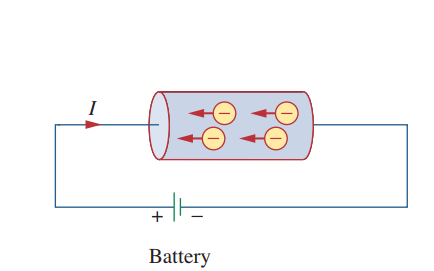 Branch
Any two terminal element in a electrical circuit or network is called a branch.
Ex. Resistor, inductor, capacitor, source, e.t.c.
How many branches are there in the circuit shown in left side?
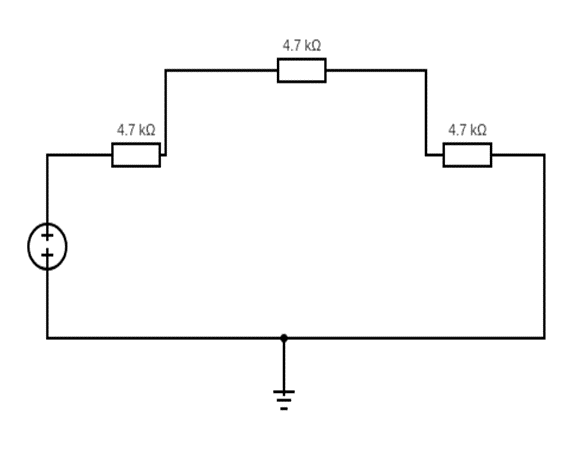 1
2
1
2
1
2
1
2
Node or Junction
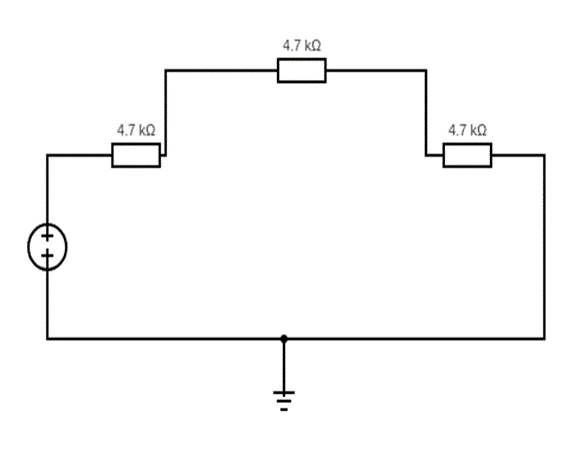 A node or junction is a point where at least two or more branches are connected together.

“KCL is applicable only at node or junction point”
How many node are there in the circuit?
Node or Junction
4 Nodes
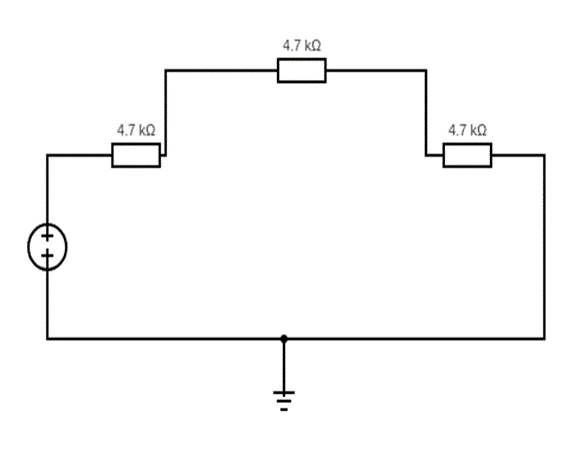 2
3
1
4
Loop
A loop is a closed path formed by starting from a node and passing through a sets of node and returning back to the starting node without passing through any node more than once is called a loop.
Mesh
A Mesh is special type of loop that does not contains any other loop within it.
“KVL is applicable around any mesh or closed path”
Loop and Mesh
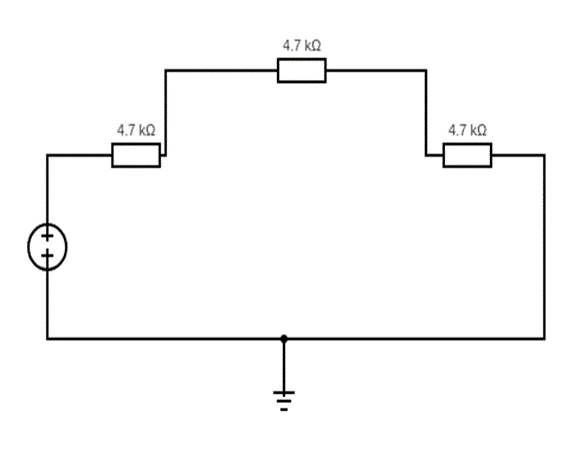 2
3
1
4
Voltage
Voltage (or potential difference) is the energy required to move a unit
charge through an element, measured in volts (V)
Voltage
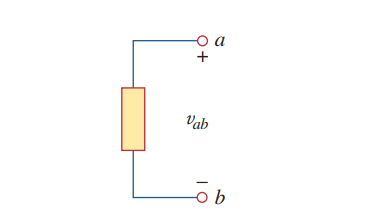 Voltage
Voltage at point a is +9V more than b
Or 
voltage at point b is -9V more than a
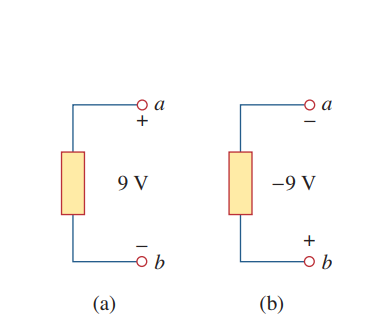 Voltage
Potential rise from point b to a is +9V
And
Potential drop from point b to a is -9V
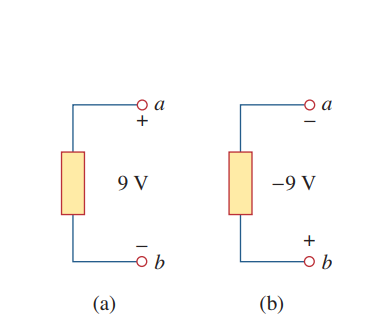 Voltage
Suppose you put a kick on a football
The football gets motion due to your kick
So kick is the cause and the motion of the football is effectkick---cause and
Motion of the football---effect
Similarly, Voltage is the cause and flow or displacement of charge (current) is effect
Current
Classification Current
Two types
Direct Current (DC)
Alternating Current (AC)
Direct Current
DC current is a current that remains constant with time.






By convention, the uppercase letters are used to represent DC quantities.
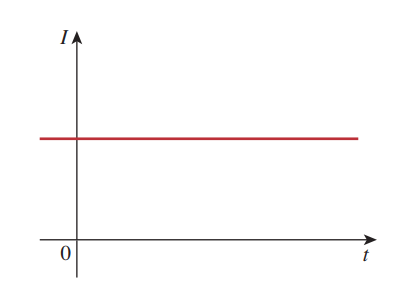 Alternating Current
An AC current is a current that varies sinusoidally with time.






By convention, the lowercase letters are used to represent AC quantities.
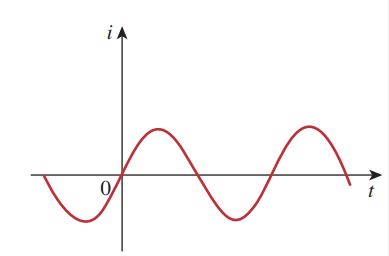 Direction of Current
Cont.
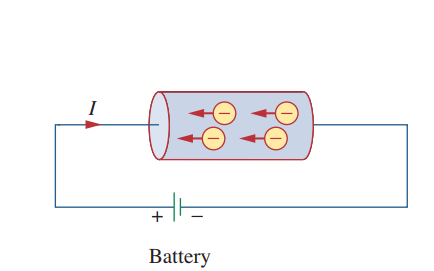 Summary
Voltage is the energy or work needed to move a unit charge through an element.

Current is the time rate of change of charge due to the application of voltage.
Cont.
Voltage or potential difference or potential drop is always across the element or between two points.
But
Current is always through the element.
Voltage
Voltage is a point function. It is measured from a reference point. We measure voltage of any point w.r.t. a reference point called ground. The potential of ground is 0 V.
Single subscript notation
Potential of point a, w.r.t. ground or reference point  is, Va0 
Potential of point b, w.r.t. ground or reference point is, Vb0 
Va0 and Vb0 are sometimes denoted as simply Va or Vb instead of Va0 or Vb0
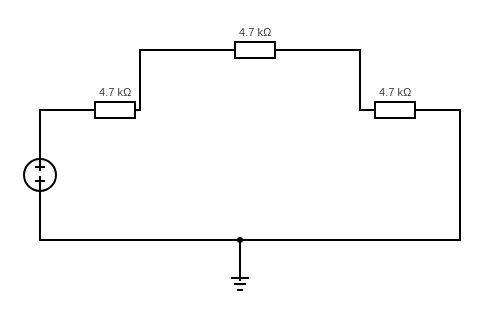 b
c
a
0
0 V
Single subscript notation
Voltage drop across resistor, R1=Vab
Vab=Va0-Vb0=Va-Vb
Vab is also called as voltage or potential difference between point a and b
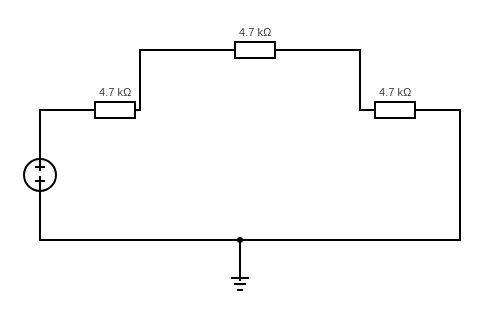 b
c
R2
a
R1
R3
0
0 V
Circuit Elements
Active elements 
Passive elements
“An active element is capable of
generating energy while a passive element is not”
Circuit Elements
Active elements-Battery, Operational amplifier, Generator, Voltage source, current source

Passive elements-Resistors, inductors, capacitors
Active Elements
Two most common and important active elements are voltage source and current source
In a word “Source”
Two types
Independent sources
Dependent sources
Independent Sources
An ideal independent source is an active element that provides aspecified voltage or current that is completely independent of othercircuit elements .
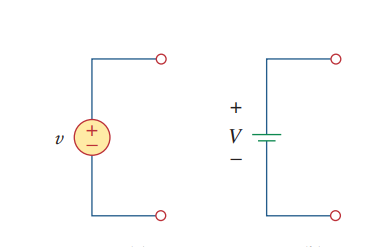 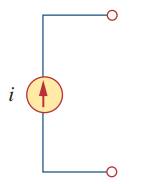 Independent Voltage source
Independent current source
Dependent Sources
An ideal dependent (or controlled) source is an active element inwhich the source quantity is controlled by another voltage or current .
Dependent  Voltage Source
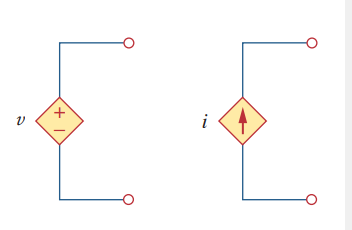 Dependent Current Source
Dependent Sources
It may be either a voltage source or current source.
And it’s quantity can be controlled by either (another)voltage or current.
2 types or source and 2 type of controlling parameter, that’s why there are 4 possible dependent sources.
Dependent Sources
Voltage-controlled voltage source(VCVS)
Voltage-controlled current source (VCCS)
Current-controlled voltage source (CCVS)
Current-controlled current source (CCCS)
Dependent Sources
Resistance
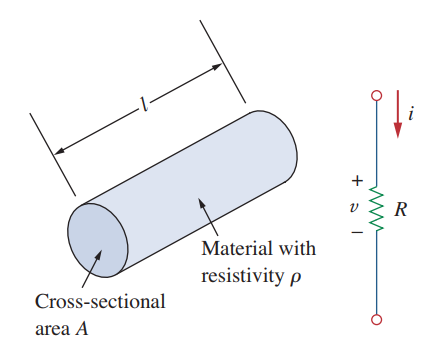 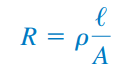 Basic Laws
Ohm’s Law
Kirchhoff’s Voltage Law (KVL)
Kirchhoff’s Current Law (KCL)
Ohm’s Law
Ohm’s Law
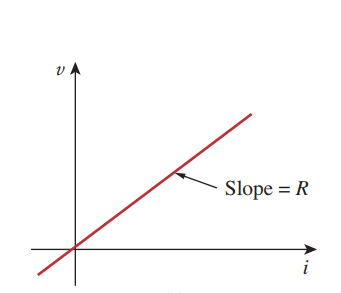 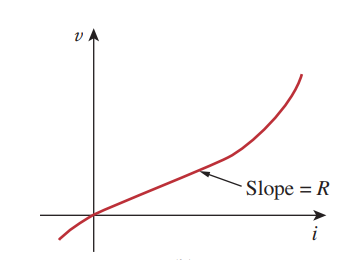 Linear Resistor
nonlinear Resistor
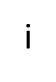 i
Slope=1/R
Slope=1/R
v
v
Graphical Representation of Ohms law
Two extreme possible value of R
Open Circuit (R tends to infinity)
Short Circuit (R tends to zero)
Open Circuit
An open circuit is a circuit element with resistance approaching infinity.
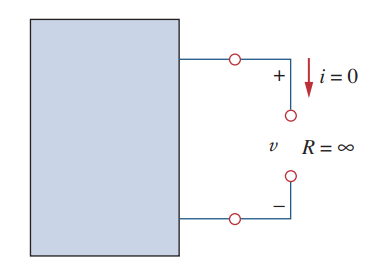 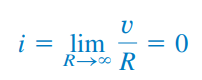 Short Circuit
A short circuit is a circuit element with resistance approaching zero.
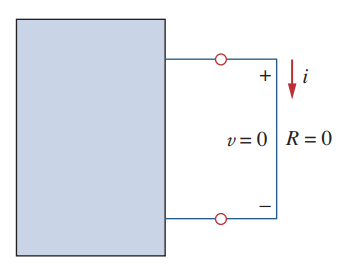 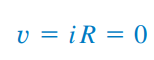 Classification of Resistors
Fixed Resistors
Variable Resistors
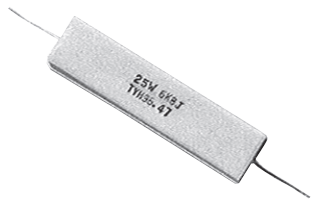 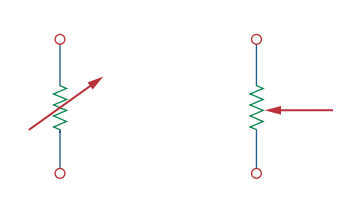 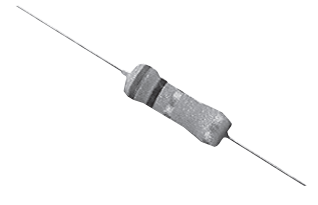 Variable Resistor
Wire wound type
Fixed
Carbon film type
Kirchhoff’s Voltage Law (KVL)
Kirchhoff’s Voltage Law (KVL)
KVL
“Current entering point of an element is at higher potential than current leaving point of that element”
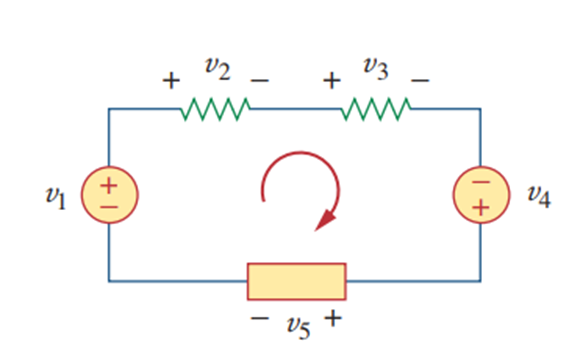 KVL
V1+V4=V2+V3+V5





V1-V2-V3+V4-V5=0
Sum of potential drops
Sum of potential rises
Algebraic sum of potentials
 around a closed path
KCL
Algebraic sum of current entering and leaving at the same junction is equal to zero.
sum of Entering currents=sum of leaving currents
I1+i3+i4=i2+i5
The sum of the currents entering a node is equal to the sum of the currents leaving the node
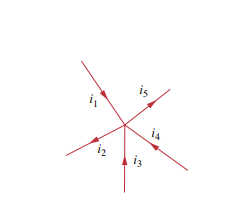 Series circuit and Voltage division
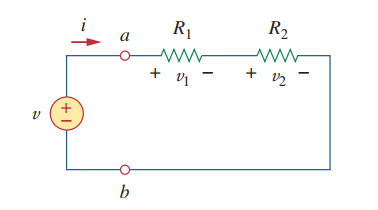 Let the current I
So V1=i*R1
V2=i*R2
Applying KVL,
V-V1-V2=0 or V=V1+V2 =i*(R1+R2)
i=V/(R1+R2)=V/Req
Therefore, Req=R1+R2
1
2
1
2
2
1
Series circuit and Voltage division
Req=R1+R2
two resistors can be replaced by an equivalent resistor, Req.
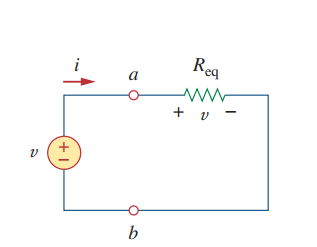 Series circuit and Voltage division
In a series circuit the current flows through each element is same.
But the supplied voltage is divided across the elements connected in series.
The total resistance is equal to sum of the individual resistances.
“The equivalent resistance of any number of resistors connected in series is the sum of the individual resistances.”
Series circuit and Voltage division
V1=i*R1 , V2=i*R2 and V=V1+V2
i=V/(R1+R2)
V1={V/(R1+R2)}*R1
V2={V/(R1+R2)}*R2
If R1>R2 then, V1>V2
If R2>R2 then, V2>V1
If R1=R2 then, V1=V2
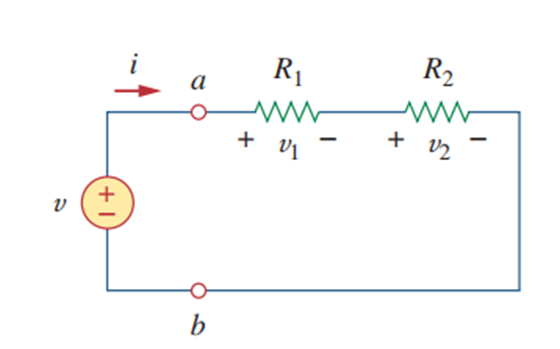 Parallel circuit and Current division
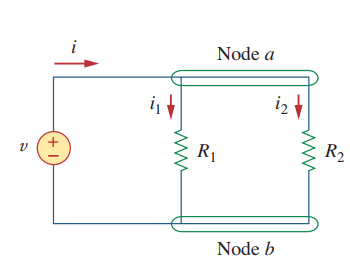 Voltage across each element in a parallel connection is same.
V=V1=V2
At node a applying
KCL, i=i1+i2
V/Req=V1/R1+V2/R2
1
1
1
2
2
2
Parallel circuit and Current division
V/Req=V1/R1+V2/R2
V/Req=V/R1+V/R2
1/Req=1/R1+1/R2
The equivalent resistance of two parallel resistors is equal to the reciprocal of the sum of the reciprocal of individual resistances.
Parallel circuit and Current division
In a parallel circuit the potential differences across each element is same.
But the total current is divided into individual currents of the elements at the node or junction.
Parallel circuit and Current division
Req=R2=0 ohm
Req=R1 ohm
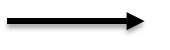